EPIA – May 2021Ages 18 and Over
Referrals in Time Period: 277
8/18/2021
1
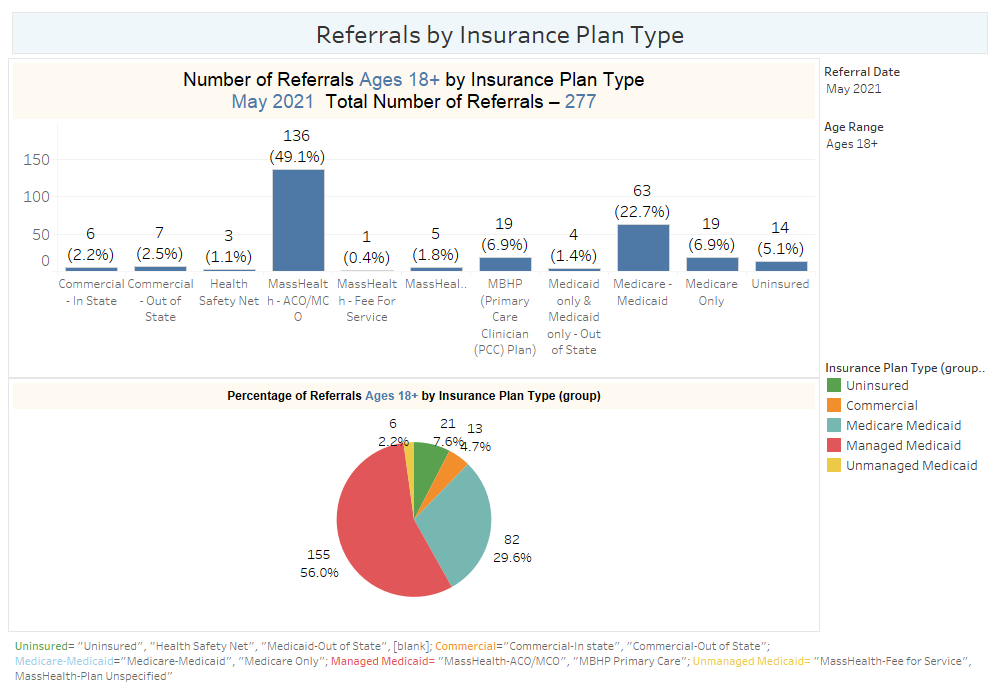 8/18/2021
2
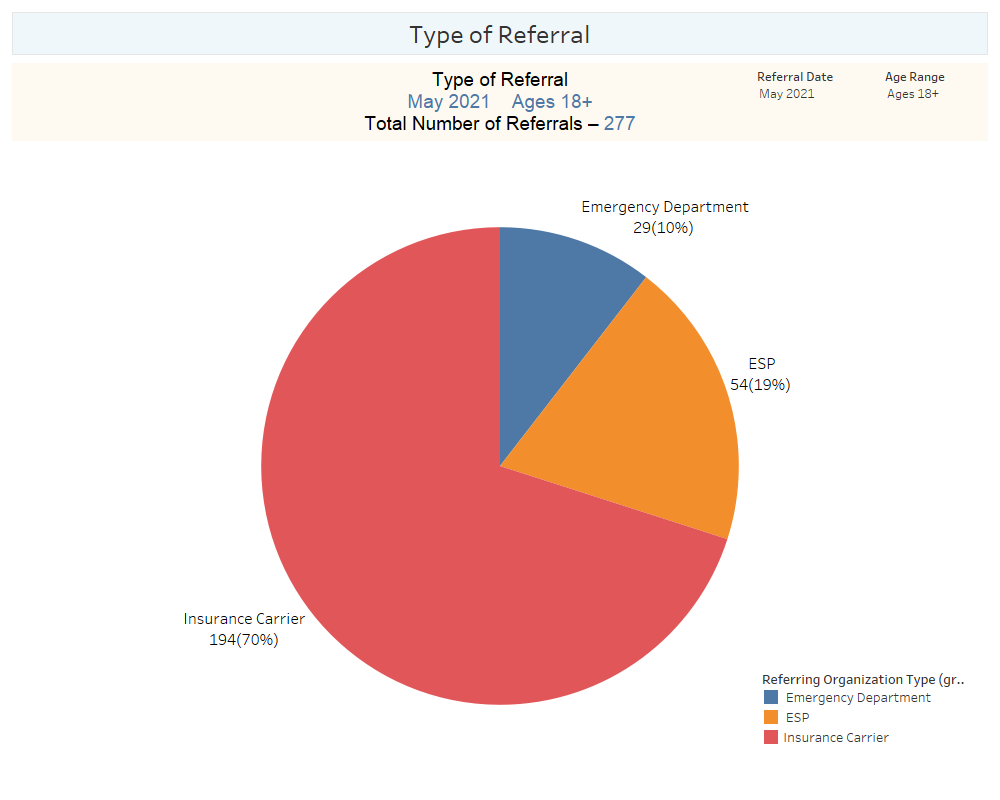 8/18/2021
3
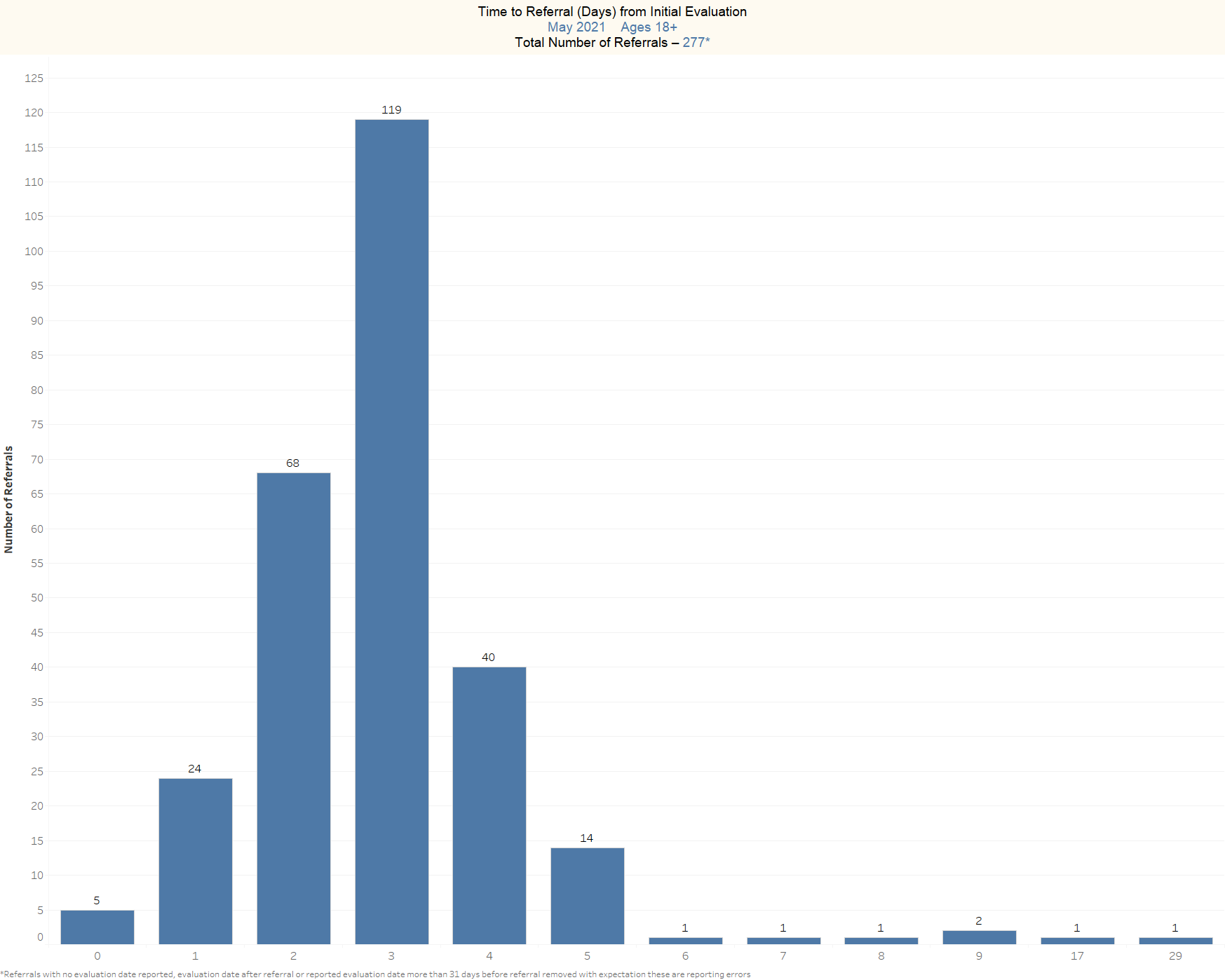 8/18/2021
4
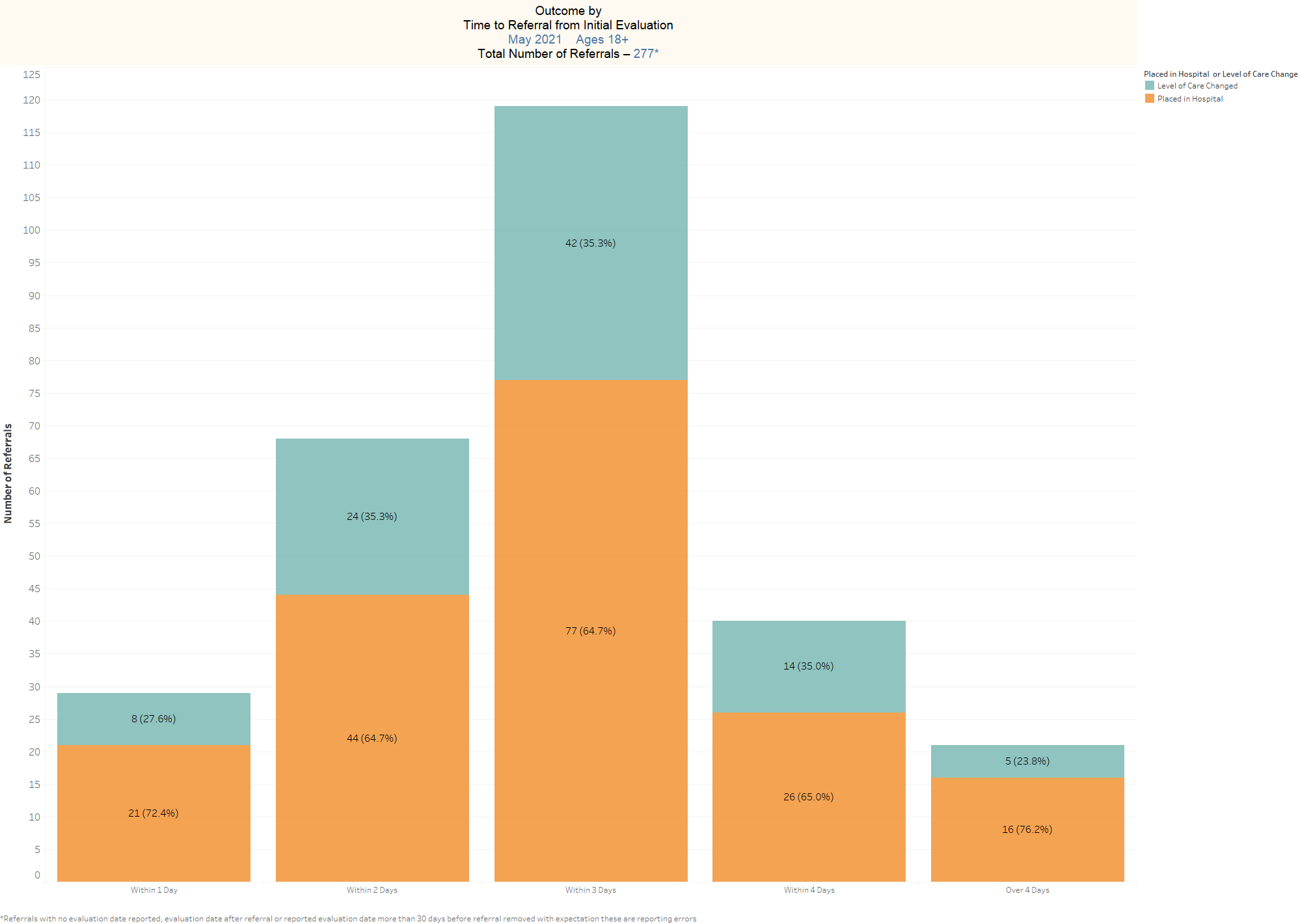 8/18/2021
5
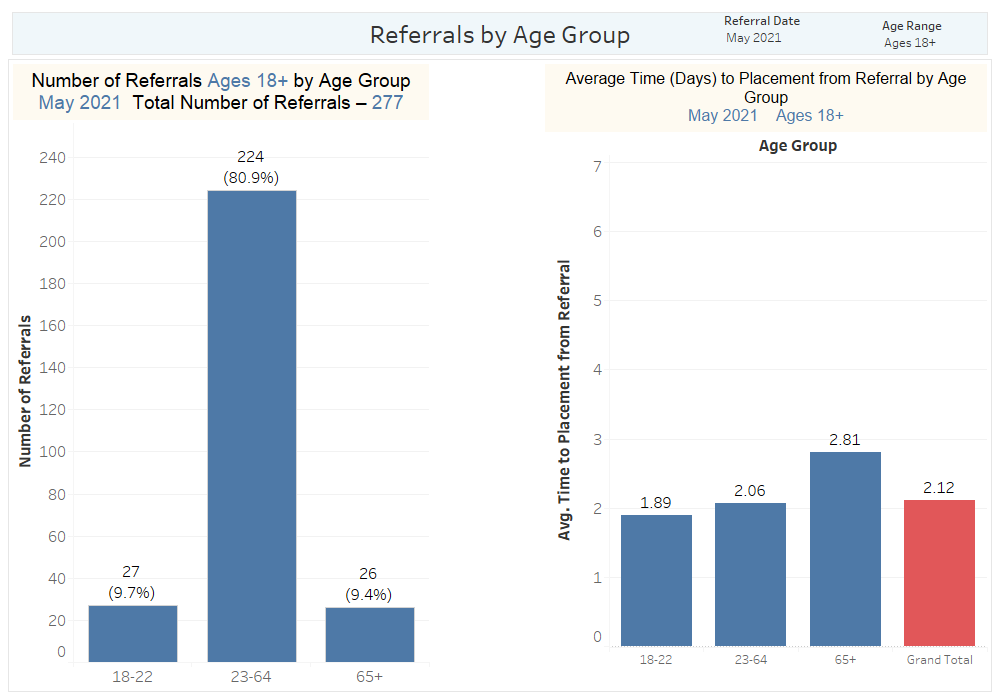 8/18/2021
6
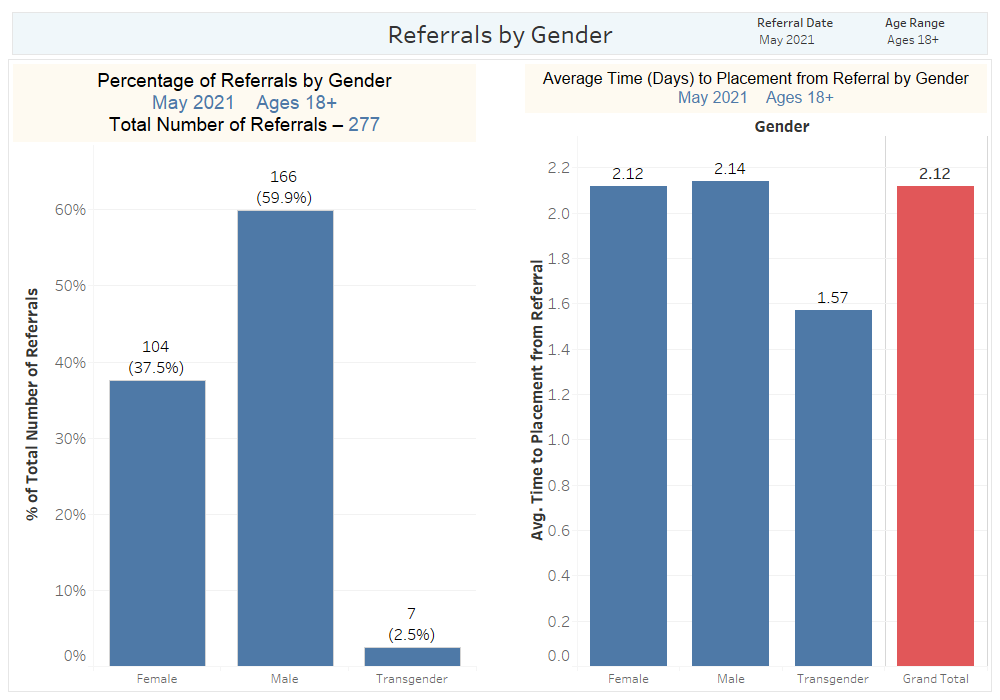 8/18/2021
7
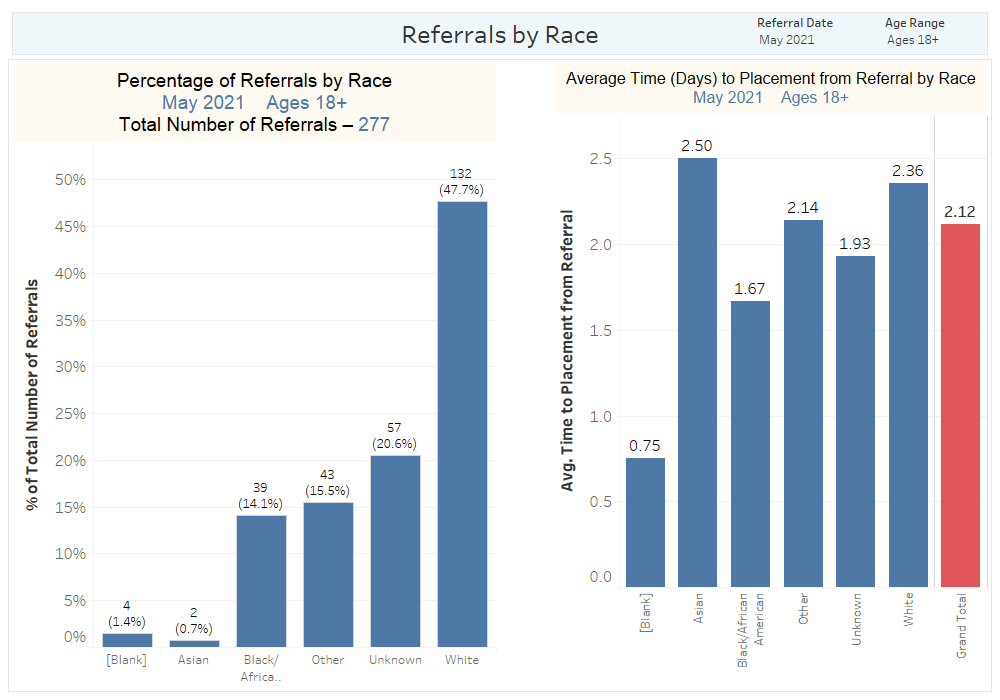 8/18/2021
8
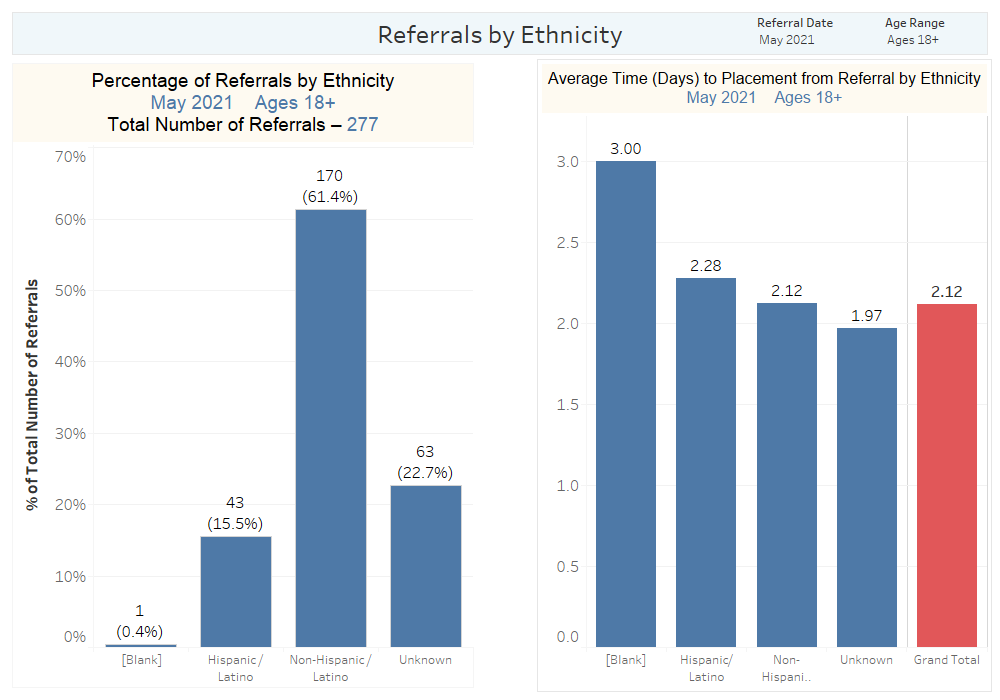 8/18/2021
9
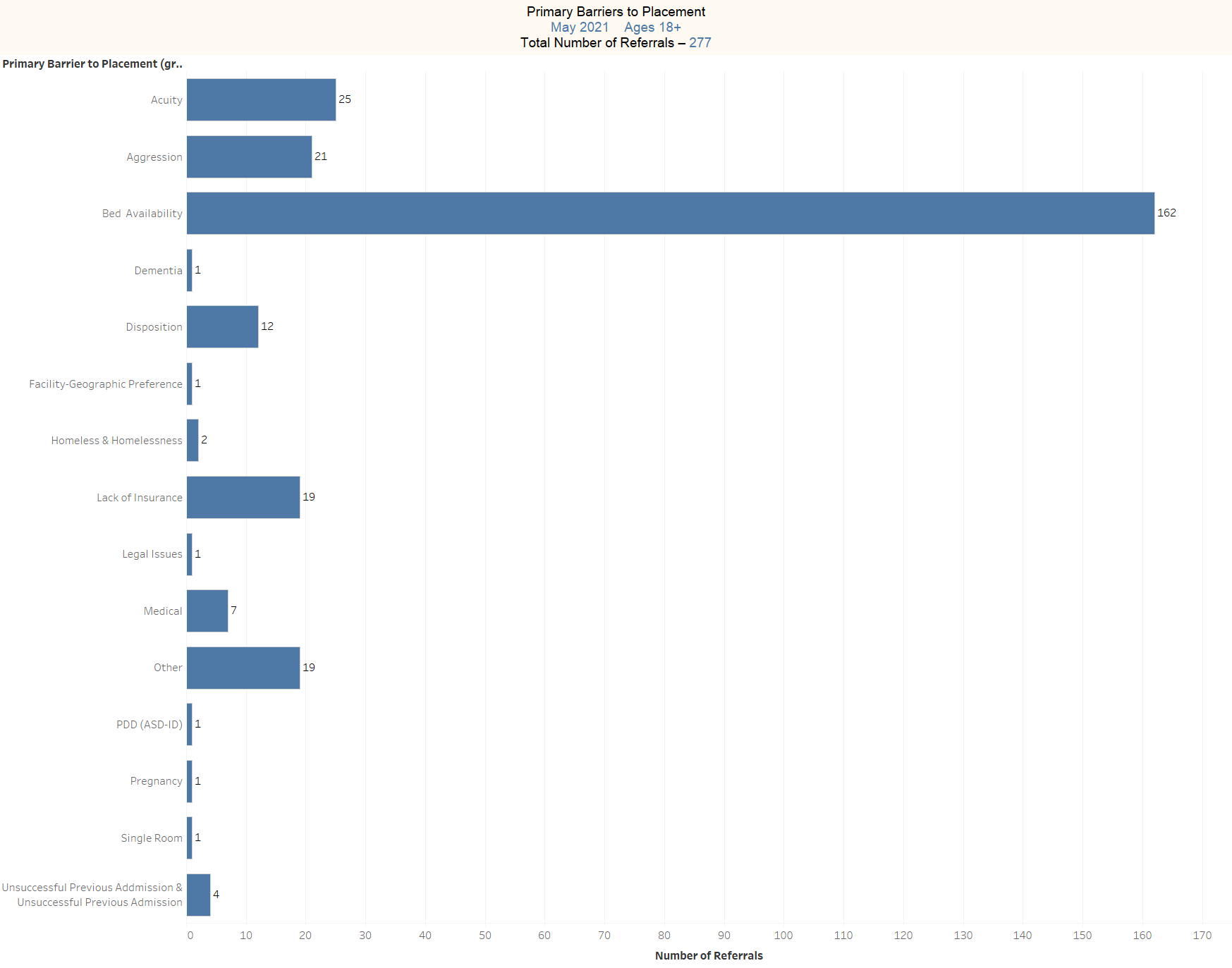 8/18/2021
10
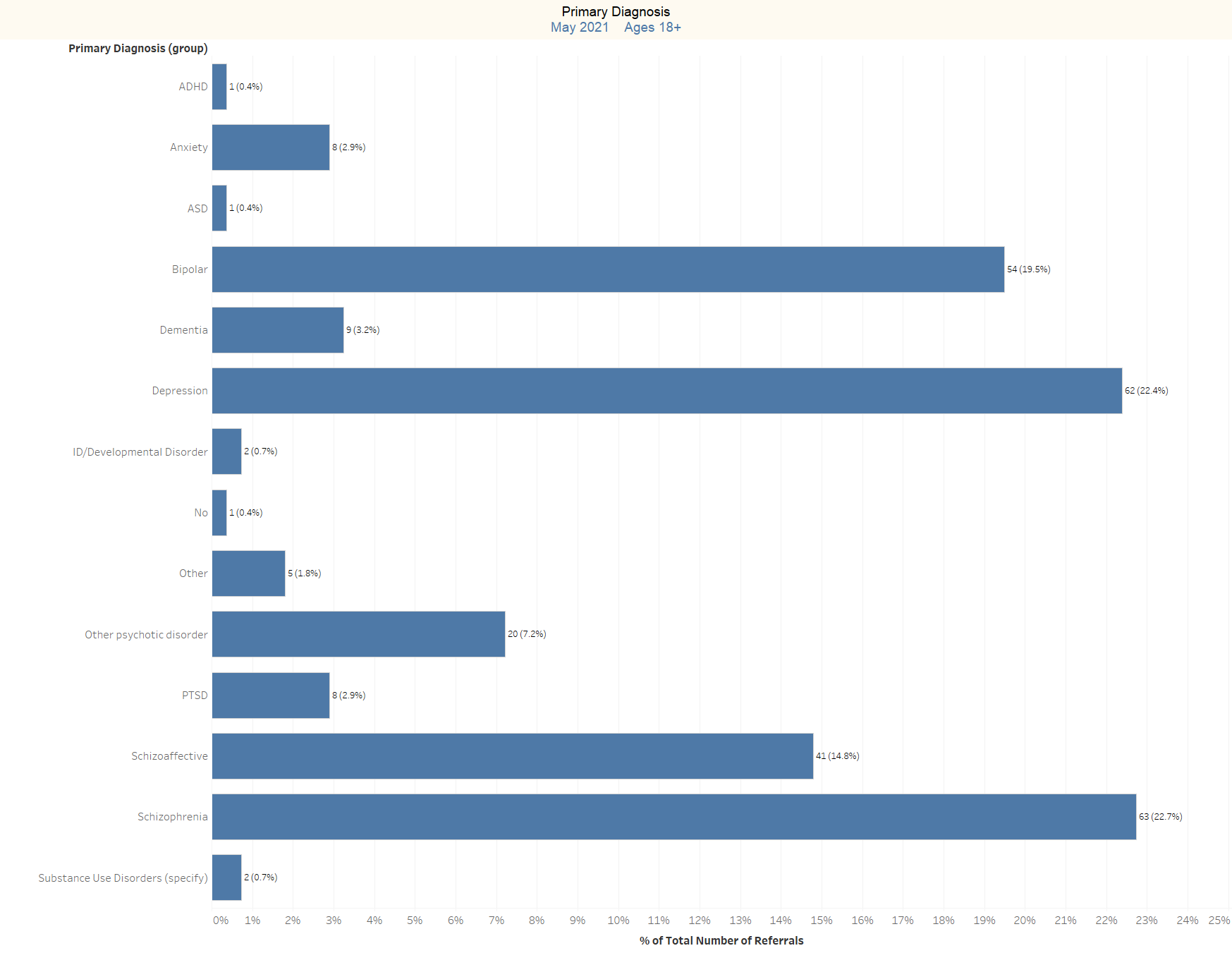 8/18/2021
11
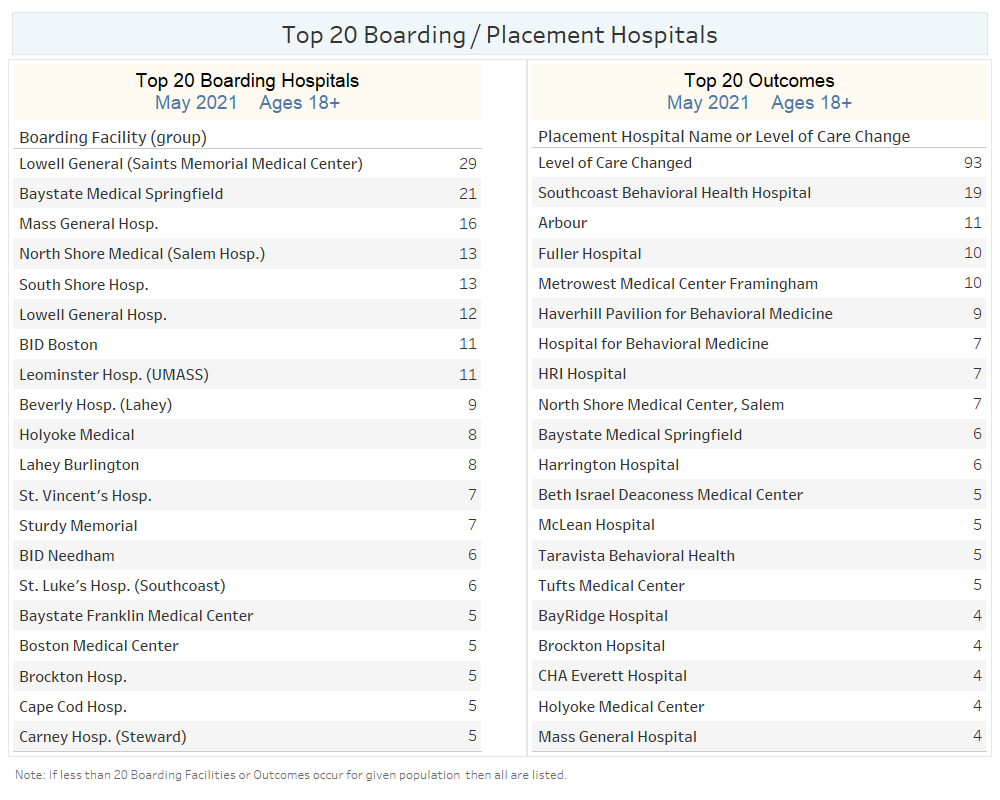 8/18/2021
12
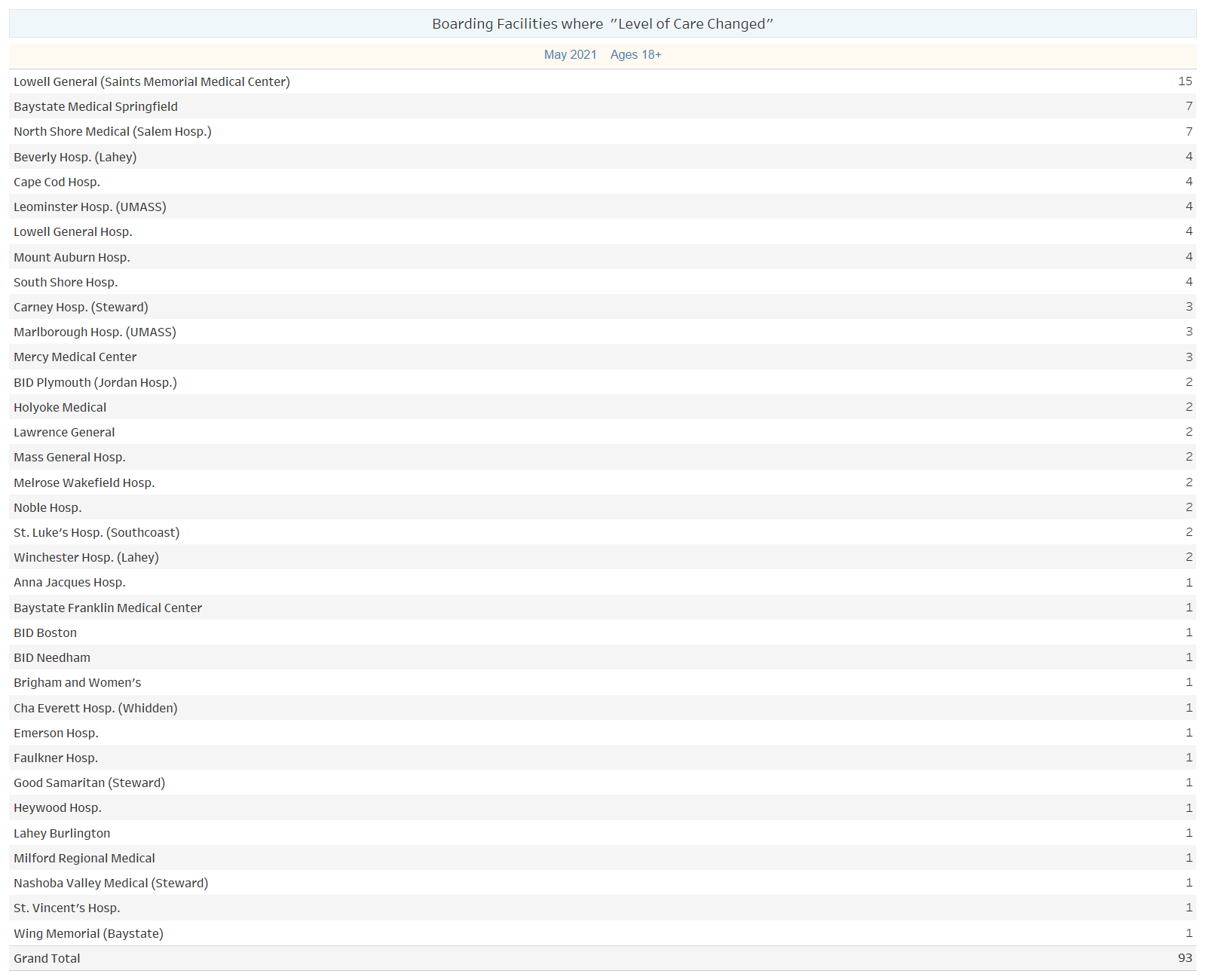 8/18/2021
13
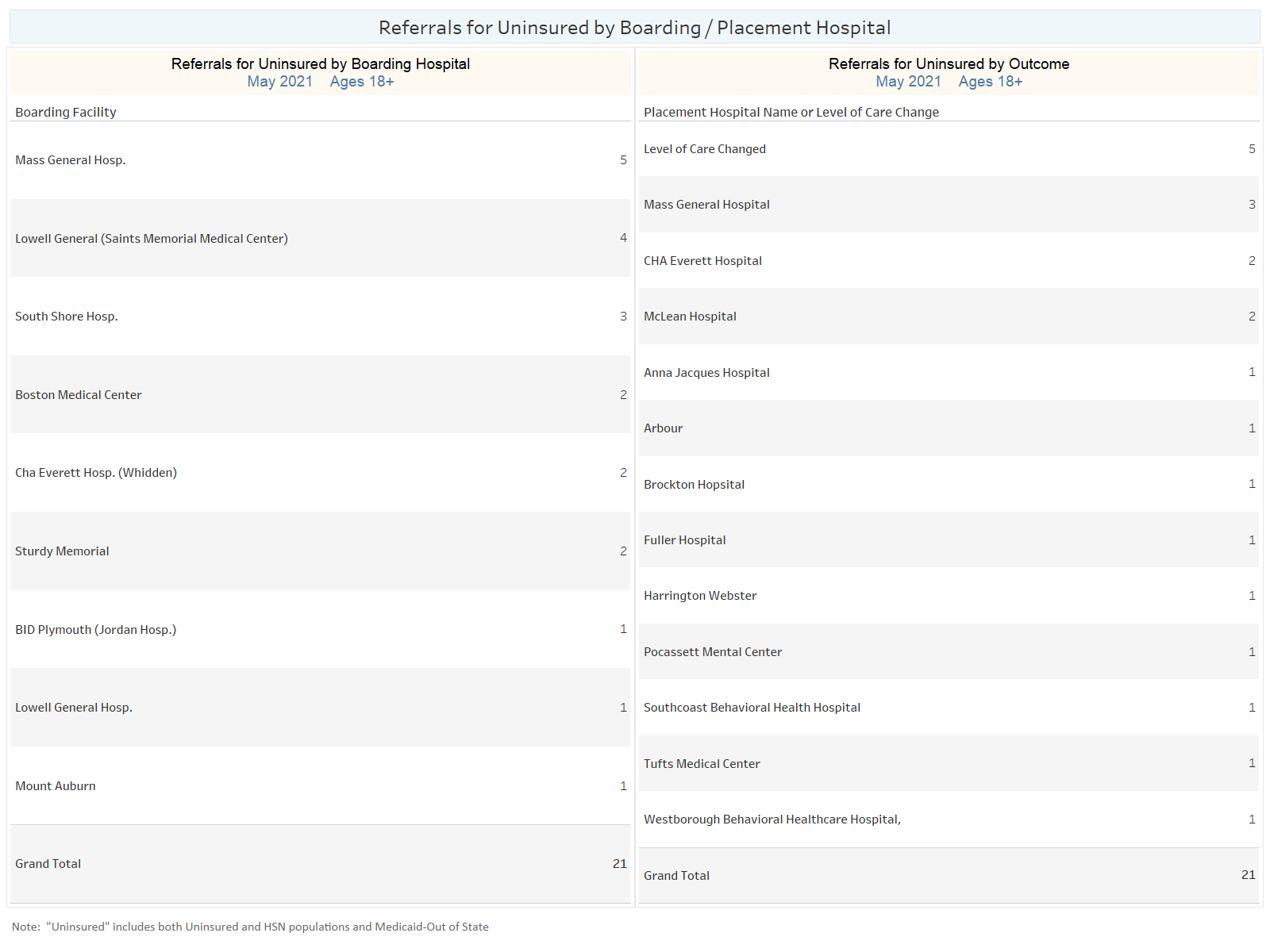 8/18/2021
14
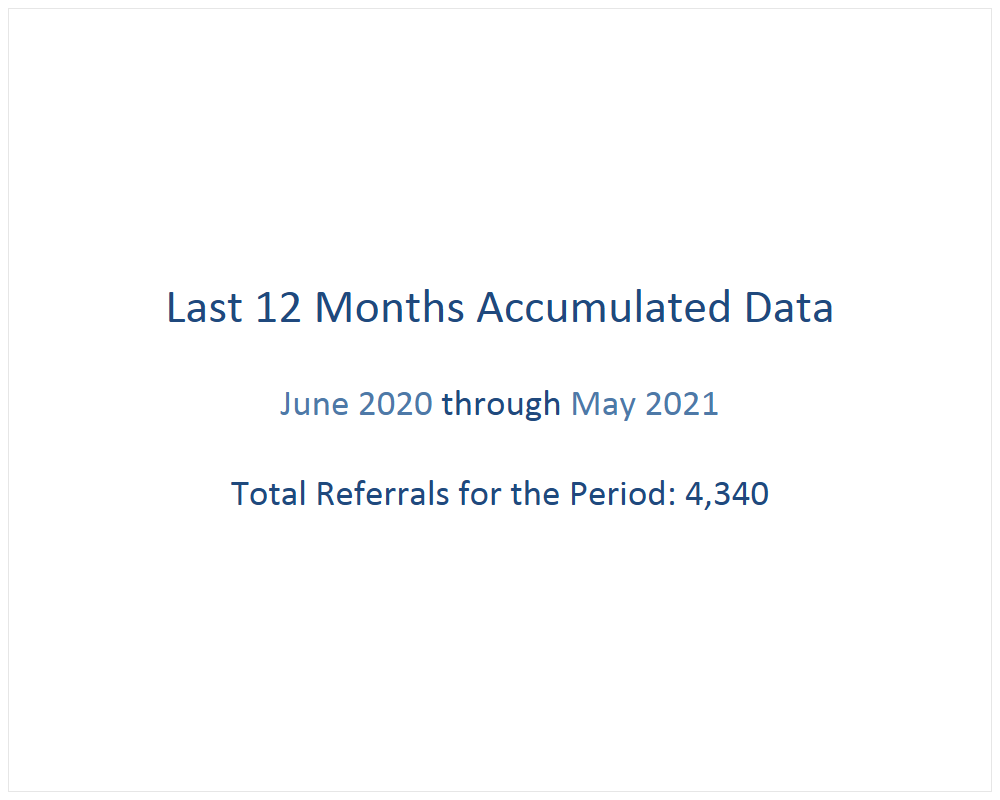 8/18/2021
15
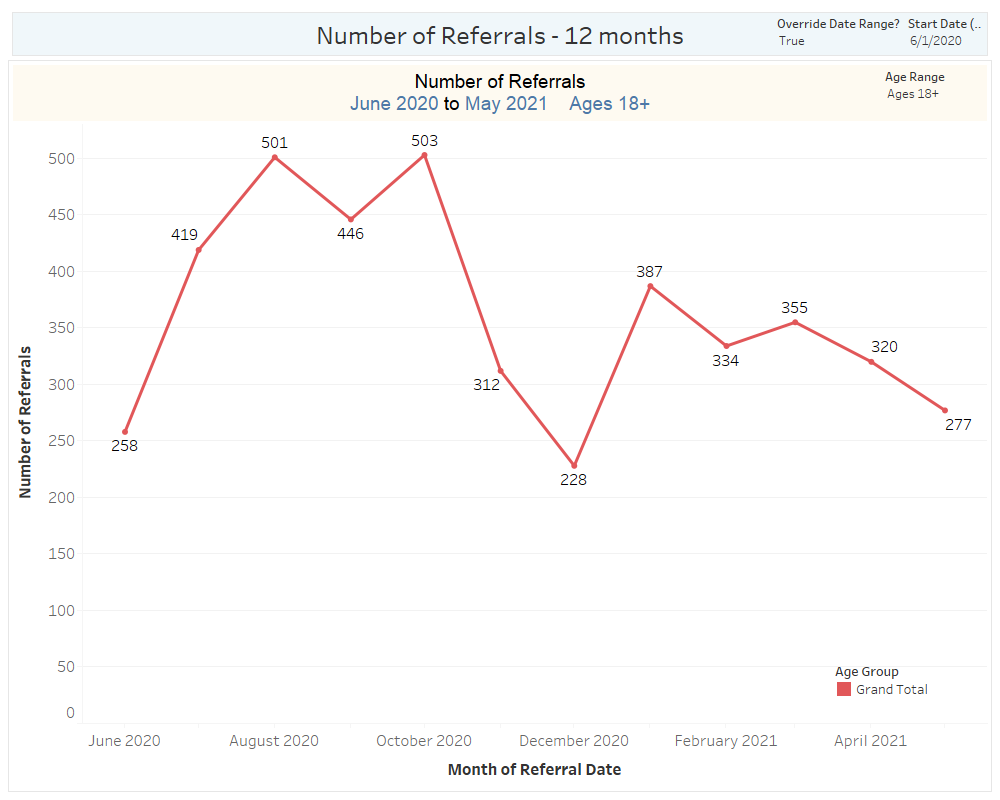 8/18/2021
16
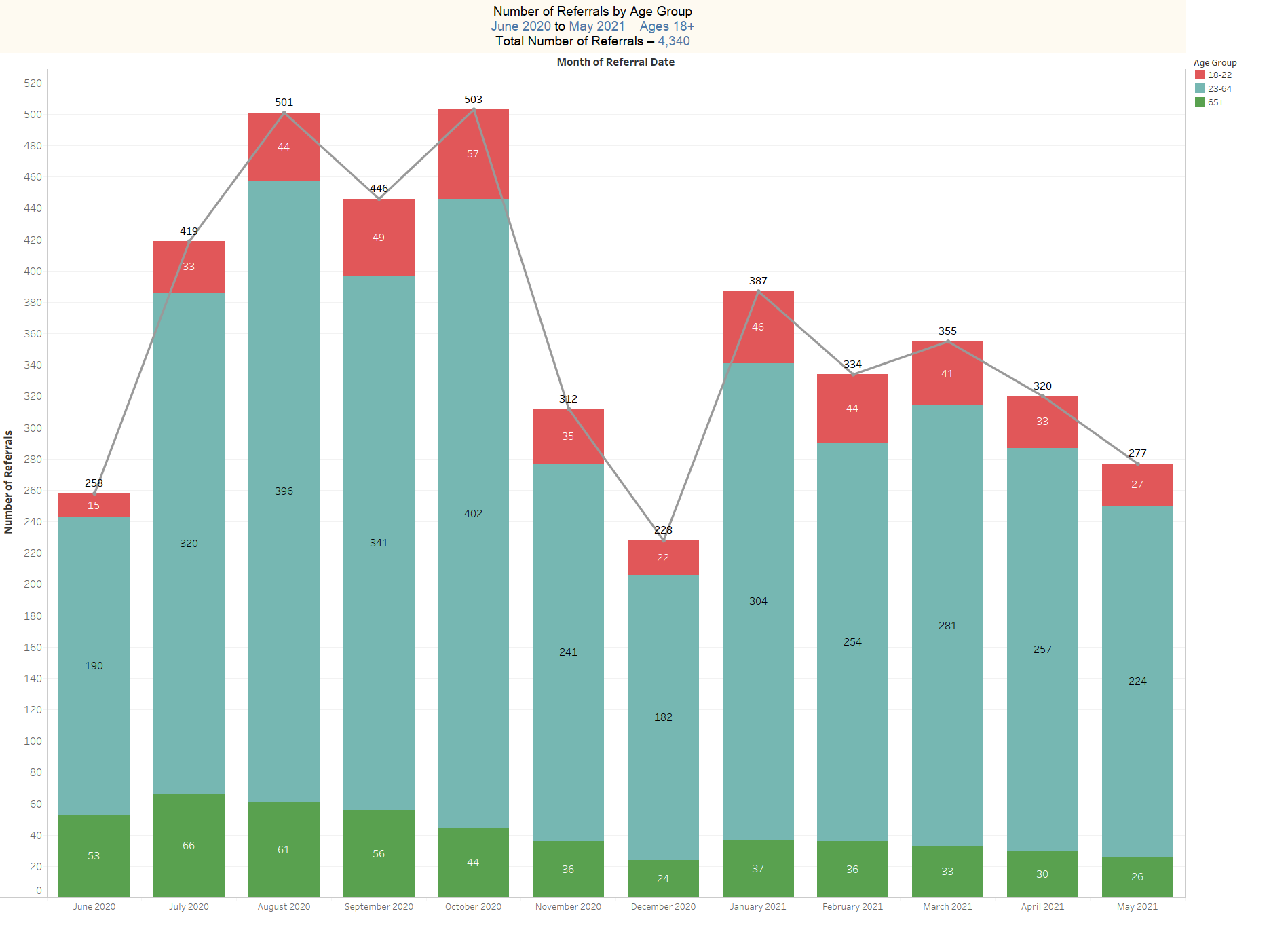 8/18/2021
17
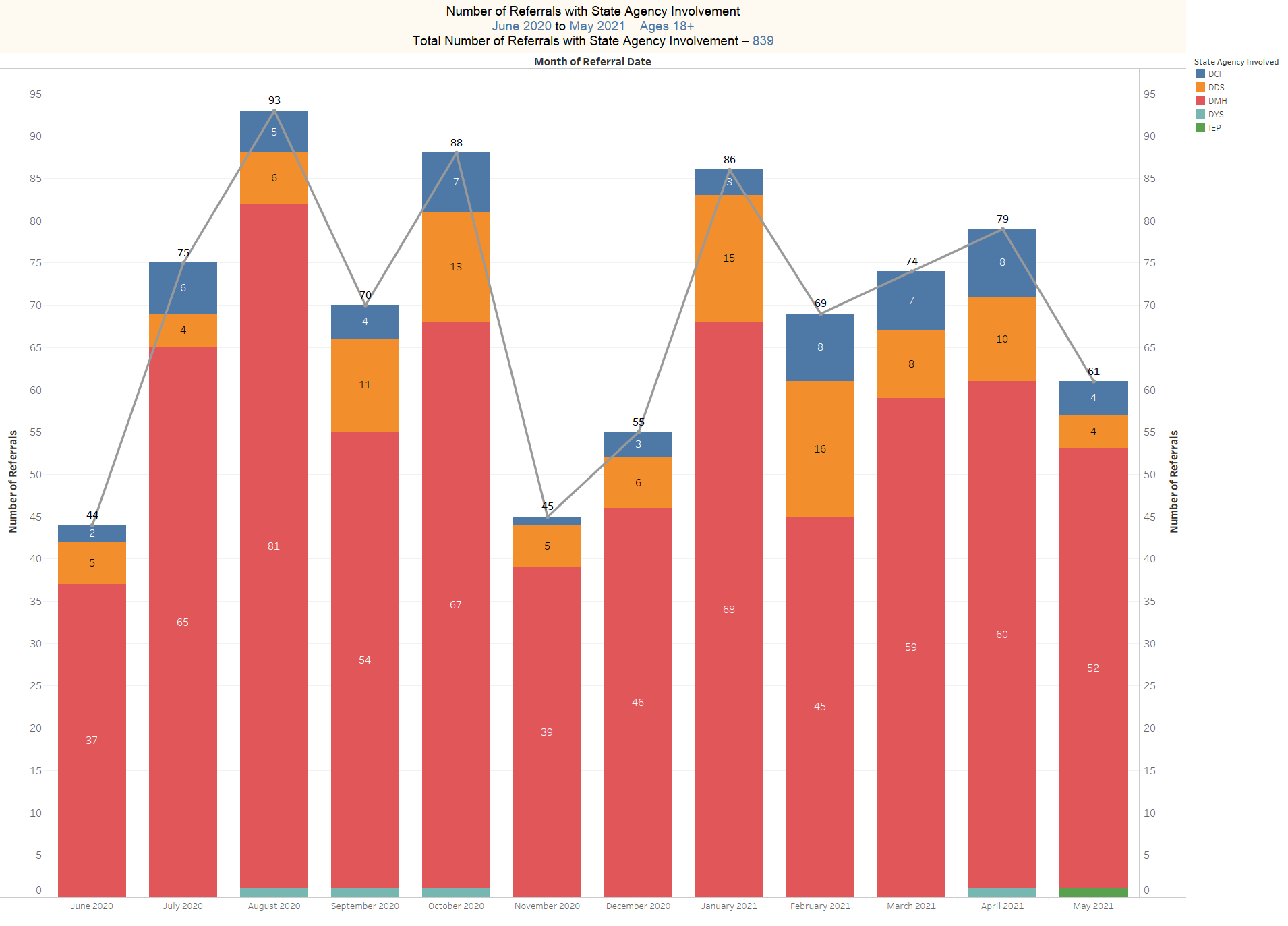 8/18/2021
18
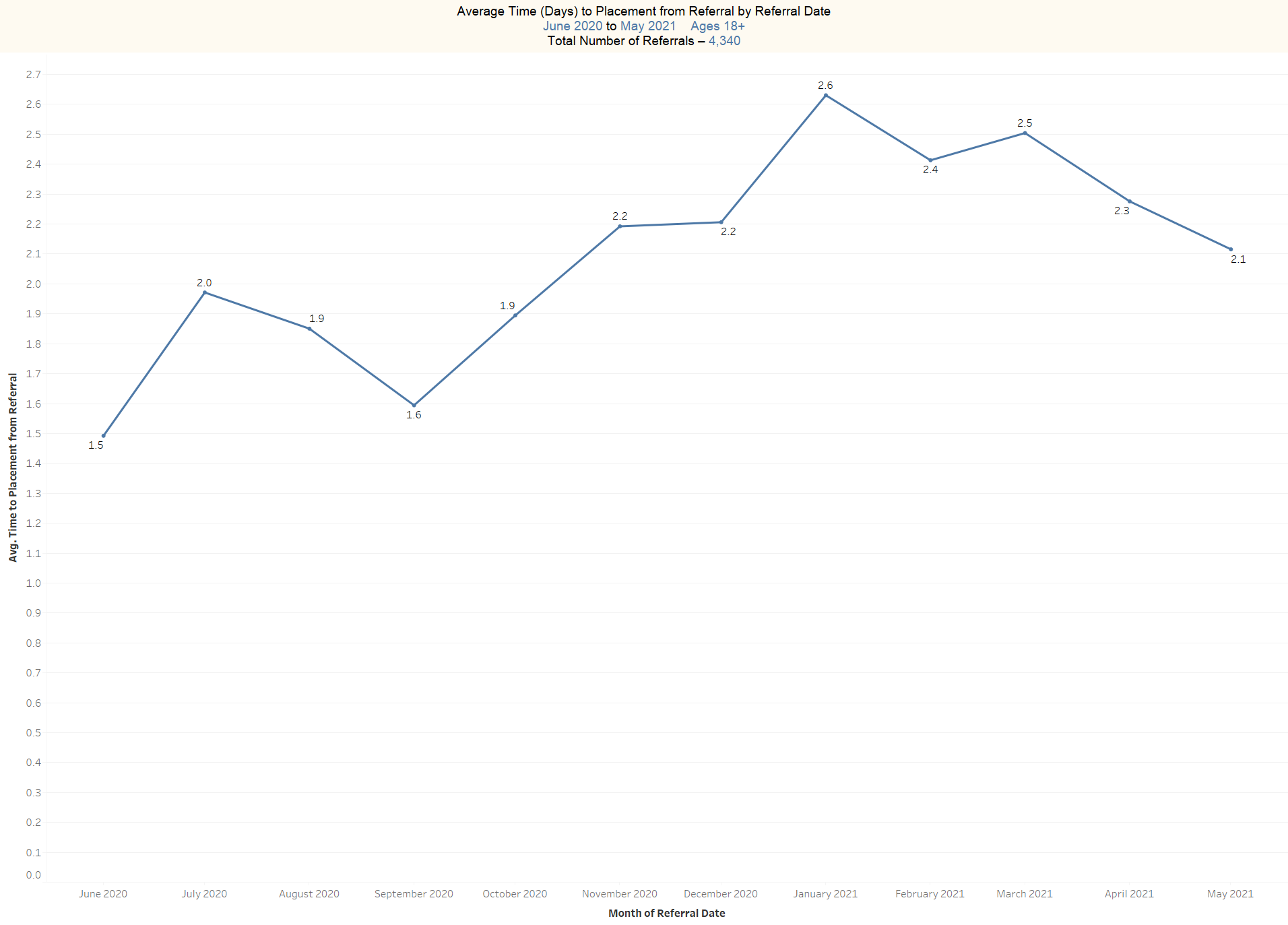 8/18/2021
19
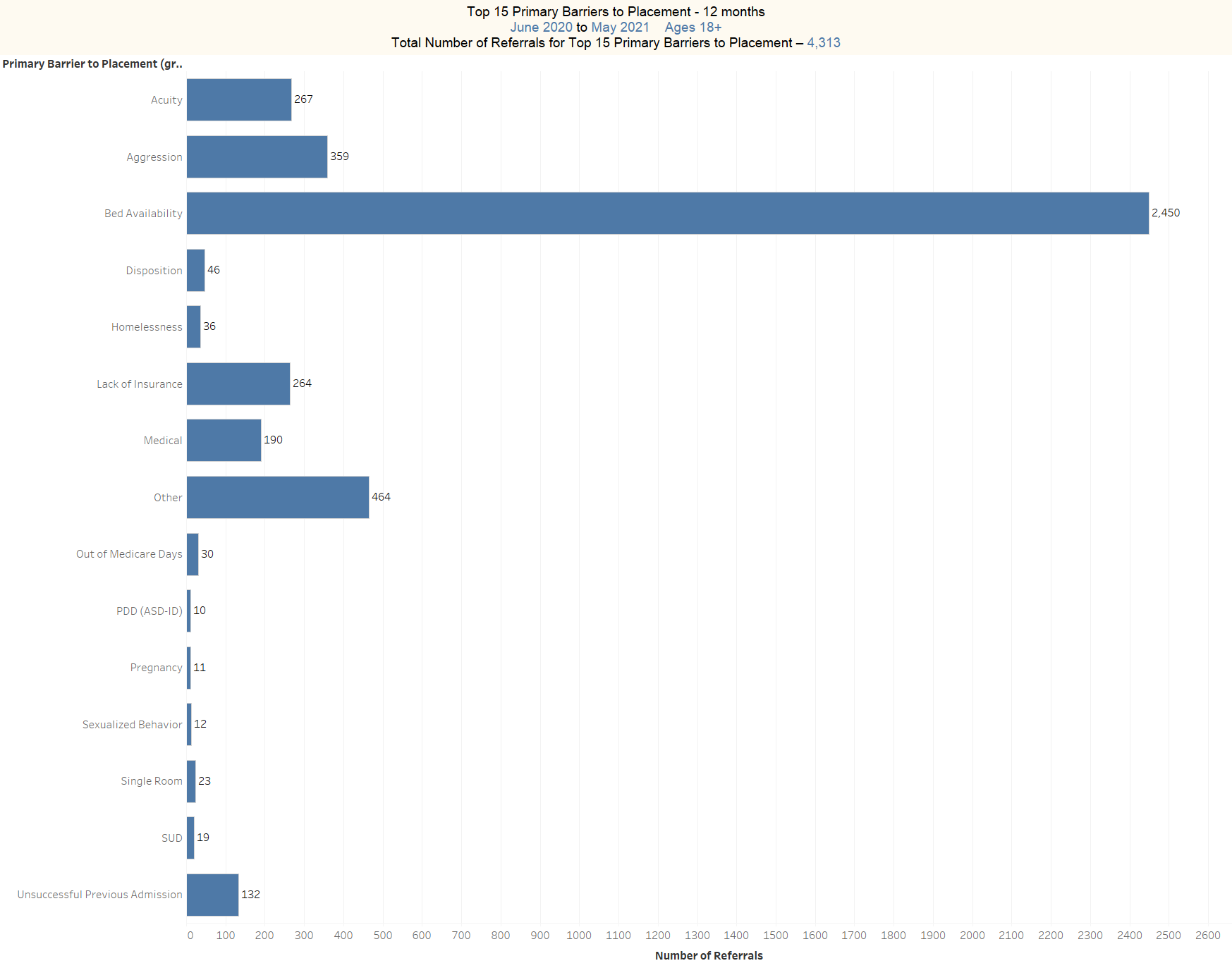 8/18/2021
20
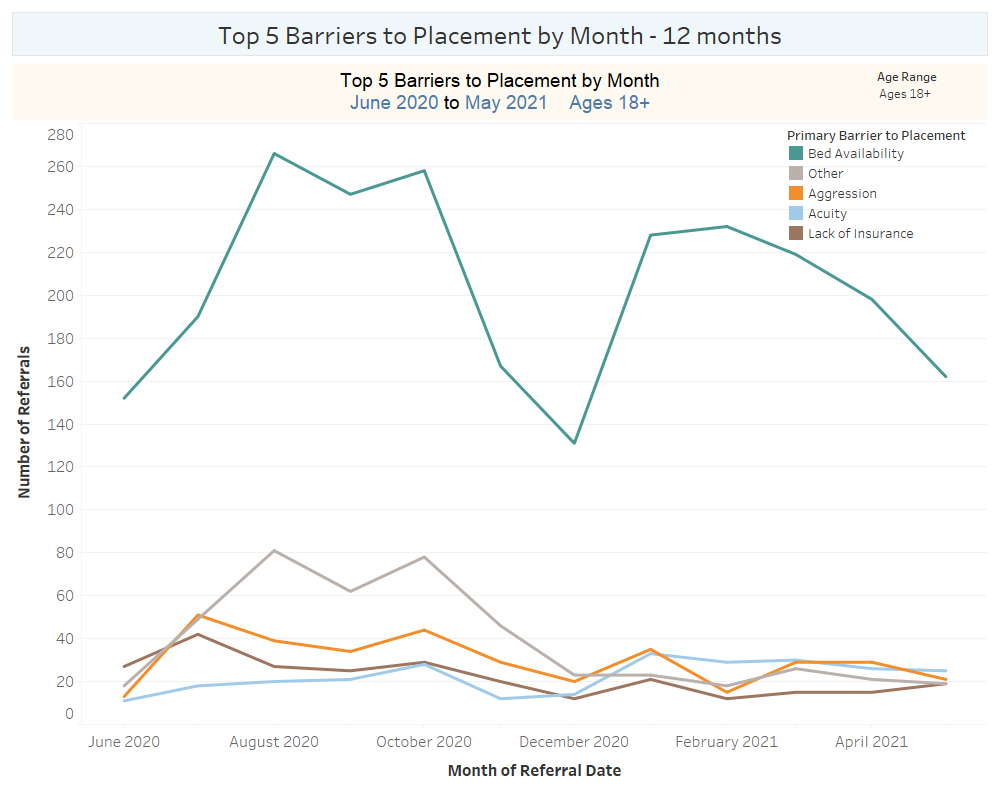 8/18/2021
21
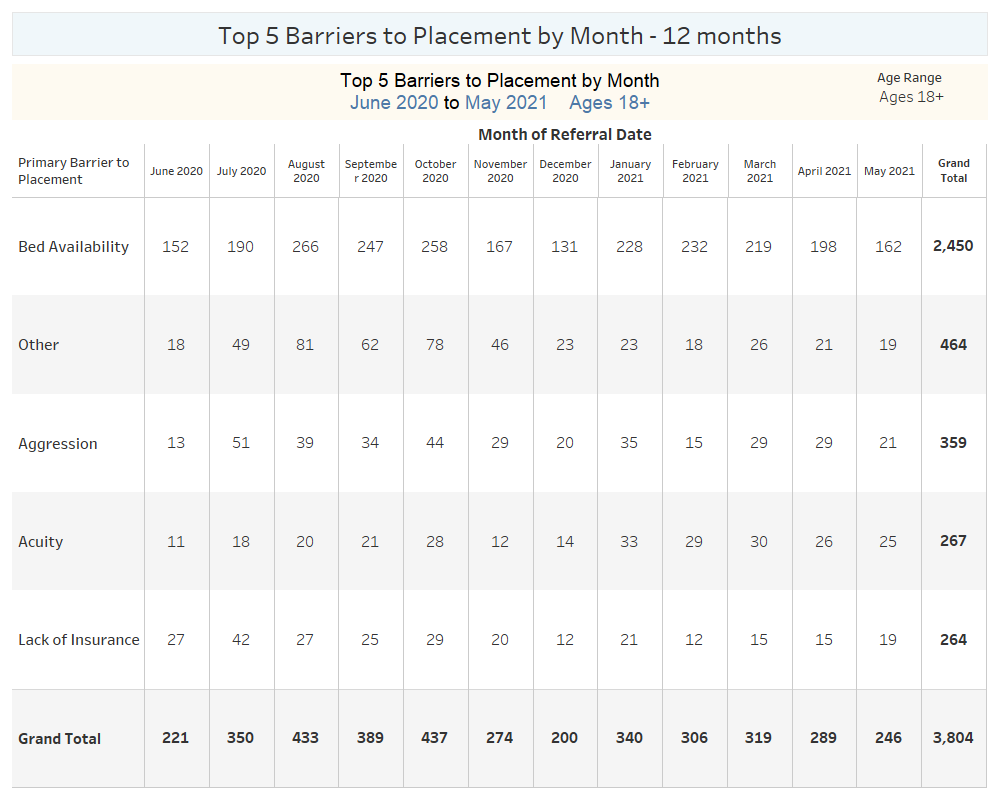 8/18/2021
22
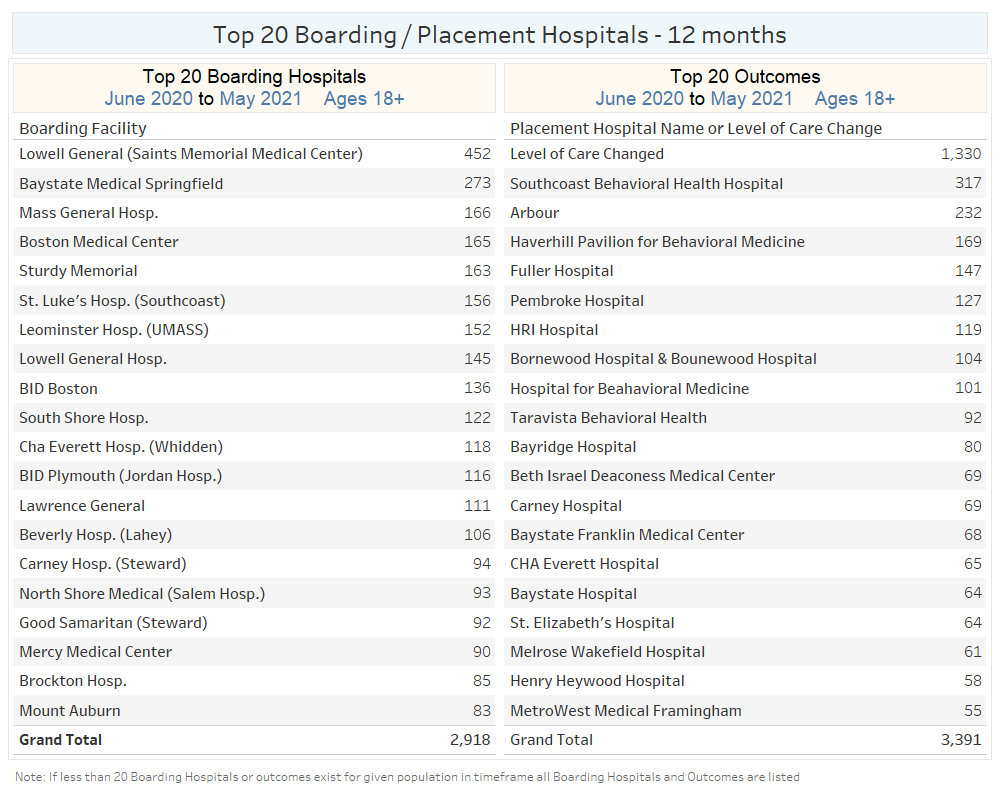 8/18/2021
23